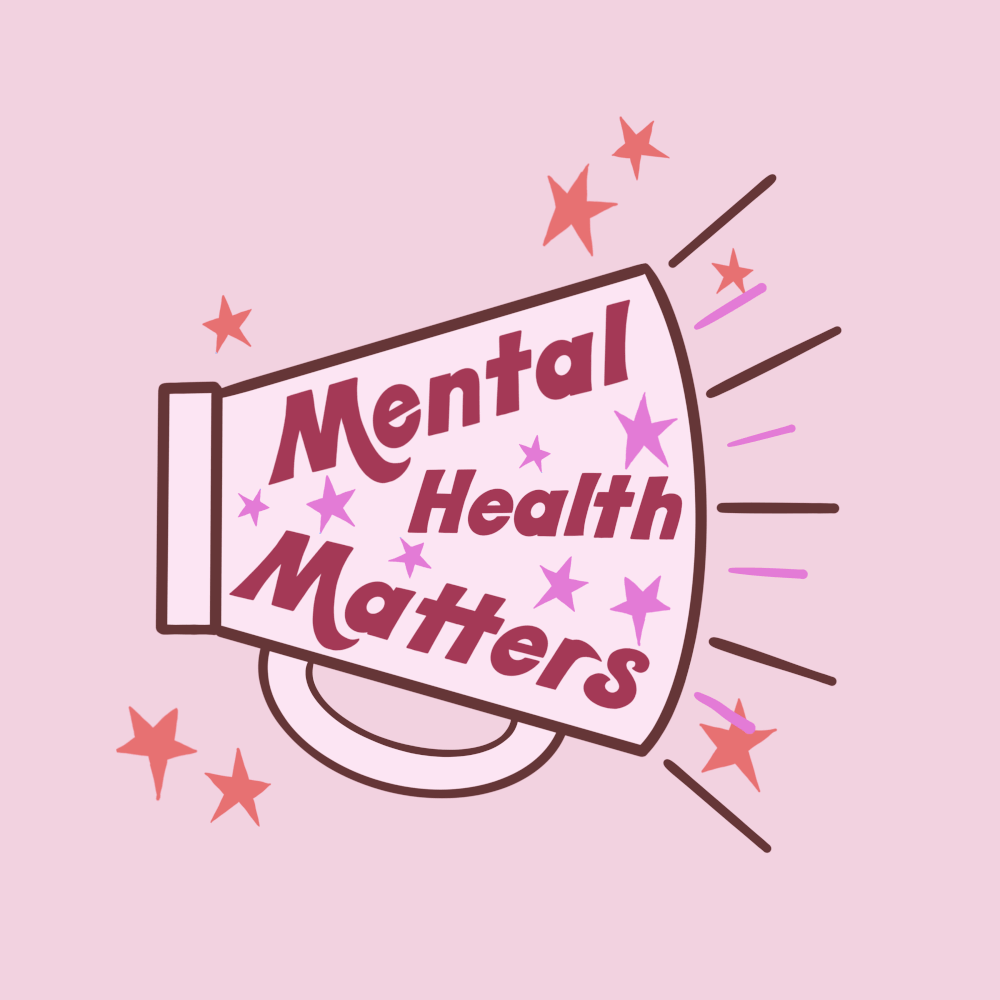 Lecture: Mental Health
Dr. ABM Alauddin Chowdhury
Mental Health
Mental health refers to our cognitive, behavioral, and emotional wellbeing - it is all about how we think, feel, and behave. The term 'mental health' is sometimes used to mean an absence of a mental disorder.

Mental health can affect daily life, relationships, and even physical health. Mental health also includes a person's ability to enjoy life - to attain a balance between life activities and efforts to achieve psychological flexibility.
Mental Health: Definition
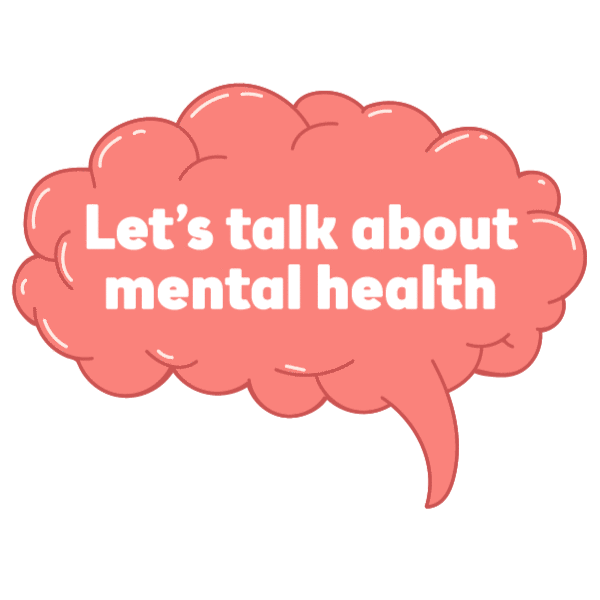 Mental health is defined as a state of well-being in which every individual realizes his or her own potential, can cope with the normal stresses of life, can work productively and fruitfully, and is able to make a contribution to her or his community (WHO).
Mental Illness
Mental illness is a general term used to refer to any psychological or emotional disorder, illness or condition which prevents a person from functioning ‘normally’. Mental illness can disrupt a person’s thoughts, emotions or behavior.
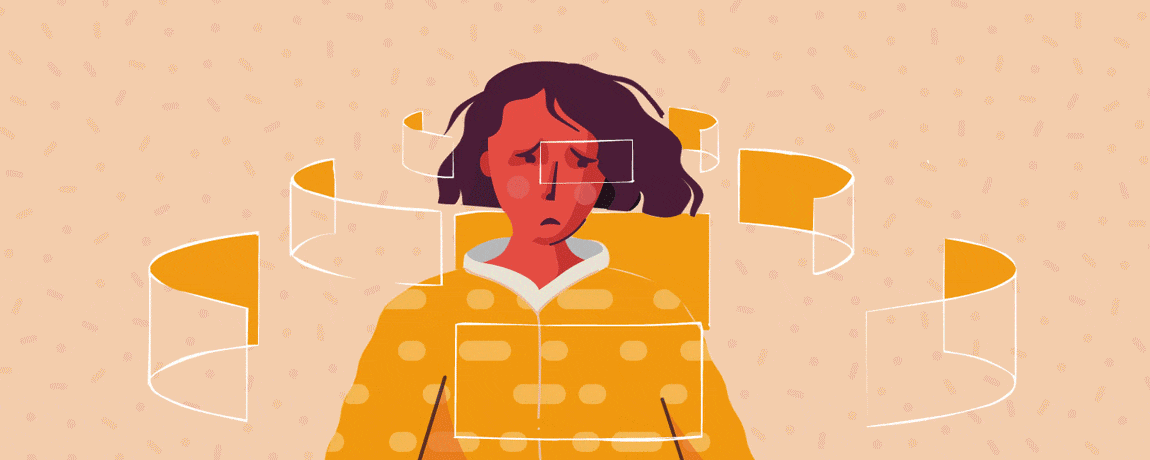 What is the difference between mental illness and mental distress?
The term mental illness is used when a person has a diagnosable mental condition. The term mental disorder may also be used. When it is clear that a person is experiencing some sort of mental suffering, the more general term used is mental distress. 
For example, a mother may be distressed about her baby being in hospital, but she does not necessarily have a mental illness. However, mental distress over a period of time can impact on a person’s mood and general well-being, and may lead to a more serious mental condition. 
Some people also use other words for mental illness such as: ‘poor mental health’, ‘mental health problems’, or ‘psychological stress’.
Maternal mental health
Worldwide about 10% of pregnant women and 13% of women who have just given birth experience a mental disorder, primarily depression. In developing countries this is even higher, i.e. 15.6% during pregnancy and 19.8% after child birth. In severe cases mothers’ suffering might be so severe that they may even commit suicide. In addition, the affected mothers cannot function properly. As a result, the children’s growth and development may be negatively affected as well. Maternal mental disorders are treatable. Effective interventions can be delivered even by well-trained non-specialist health providers (WHO).
,……..Continued
The links between mental health problems and maternal health are a major cause for concern as they directly or indirectly increase maternal morbidity and mortality.
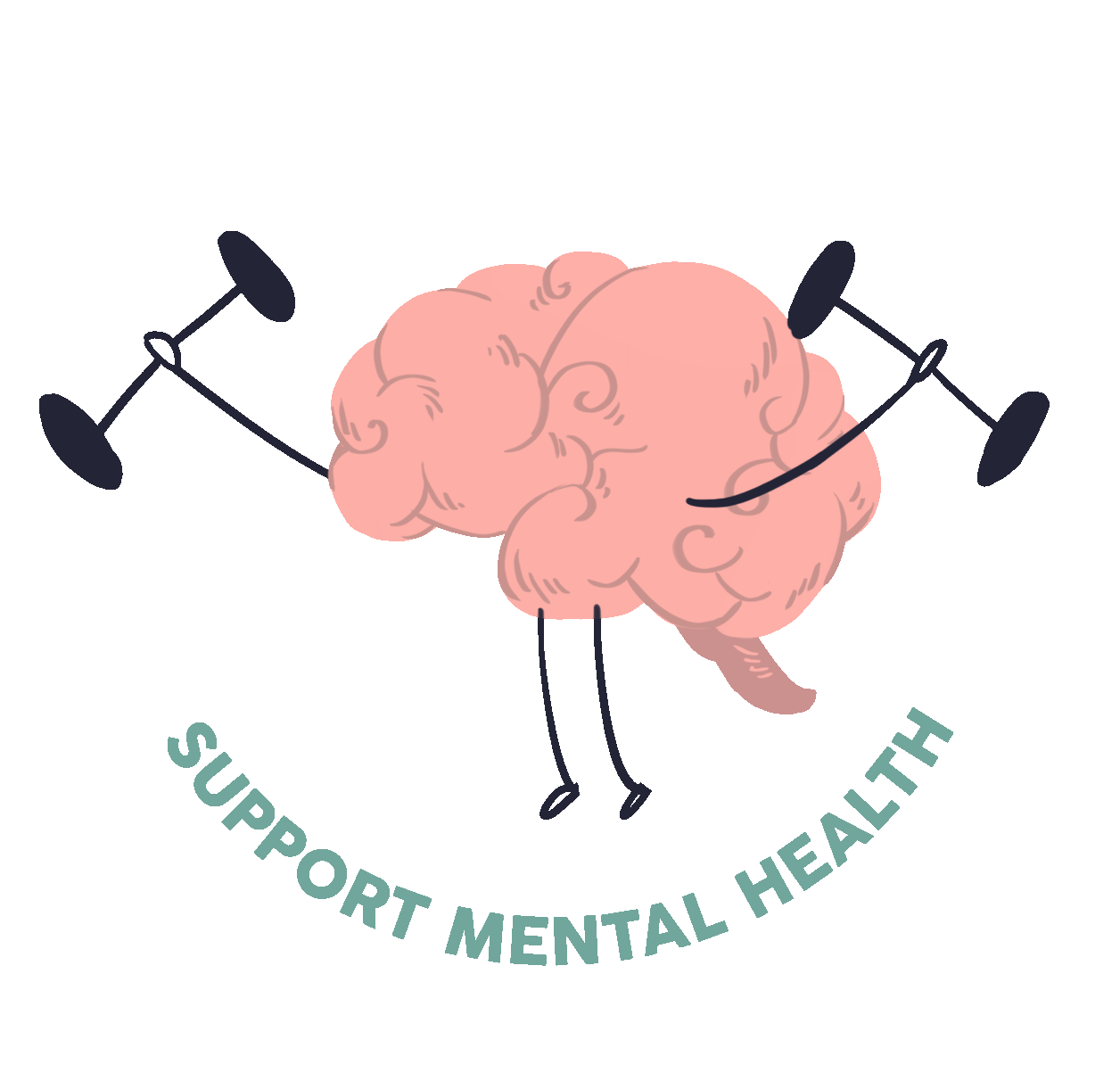 How big is the problem?
Mental health problems during pregnancy and after childbirth are common. Mental health problems such as depression and anxiety are very common during pregnancy and after childbirth in all parts of the world. One in three to one in five women in developing countries, and about one in ten in developed countries, have a significant mental health problem during pregnancy and after childbirth. For example, high rates of mental health problems in pregnant women and mothers have been reported from many countries in Africa such as Ethiopia, Nigeria, Senegal, South Africa, Uganda, Zimbabwe and many others.
Why does it occur?
The risk factors for mental health problems are gender-specific Social determinants are an important cause of mental health problems in pregnant women and mothers. Women, especially those living in developing countries are more exposed to risk factors, which increase their susceptibility to develop mental health problems. Some of these include poor socioeconomic status, less valued social roles and status, unintended pregnancy and gender-based violence. Rates of mental health problems are at least 3 to 5 times higher in women exposed to intimate partner violence. Following rape, nearly 1 in 3 women develop posttraumatic stress disorder compared with 1 in 20 non-victims. Pre-existing psychological disturbances often surface as depression, substance abuse or attempts at suicide, particularly when combined with a pregnancy that is unwanted.
What are the consequences?
Effects of poor mental health on maternal morbidity Mental health problems are often undiagnosed, because many of its core features such as fatigue and poor sleep are also commonly associated with motherhood itself and/or part of the gender stereotype of what motherhood should include. These symptoms and signs are not trivial conditions. Pregnant women or mothers with mental health problems often have poor physical health and also have persistent high-risk behaviors including alcohol and substance abuse. They have increased risk of obstetric complications and preterm labor. Pregnant women or mothers with mental health problems are much more disabled and less likely to care adequately for their own needs. These women are less likely to seek and receive antenatal or postnatal care or adhere to prescribed health regimens.
Increased maternal mortality
Suicide is a leading cause of maternal death in developed countries. The 1997-1999 Report of the Confidential Enquiries into Maternal Deaths in the UK identified psychiatric disorders, and suicide in particular, as the leading cause of maternal death. Suicide is now a leading cause of death in young women in the reproductive age group in the world's two most populous countries, India and China . Mental health problems in mothers can lead to increased maternal mortality, both through adversely affecting physical health needs as well as more directly through suicide.
Impact on children
The mental health of women not only adversely affects them, but its impact on their developing infant is also severe. If the ability of women to take care of their baby is compromised, the survival and development of the infant is jeopardized. Maternal depression in resource-constrained settings is linked directly to lower infant birth weight, higher rates of malnutrition and stunting, higher rates of diarrhoeal disease, infectious illness and hospital admission and reduced completion of recommended schedules of immunization in children. It also adversely affects physical, cognitive, social, behavioural and emotional development of children.
What Influences Women in the perinatal Period
Impact on Society
Because parental mental distress has a negative effect on the social, emotional, cognitive and physical development of children, poor parental mental health can have a negative impact on the educational and economic potential of children in a country. Therefore, addressing the mental health needs of mothers has positive implications for the well-being of women, their children and families, as well as their wider communities and society. In South Africa, there are many risk factors which can contribute to maternal mental illness, especially among women living in poverty. Social, economic and physical factors can contribute to women’s risk for maternal mental illness.
Child and adolescent mental health
Worldwide 10-20% of children and adolescents experience mental disorders. Neuropsychiatric conditions are the leading cause of disability in young people in all regions. If untreated, these conditions severely influence children’s development, their educational attainments and their potential to live fulfilling and productive lives.
Being mentally healthy during childhood means reaching developmental and emotional milestones and learning healthy social skills and how to cope when there are problems. Mentally healthy children have a positive quality of life and can function well at home, in school, and in their communities.
………Continued
Childhood and adolescence are critical stages of life for mental health. This is a time when rapid growth and development take place in the brain. Children and adolescents acquire cognitive and social-emotional skills that shape their future mental health and are important for assuming adult roles in society.
The quality of the environment where children and adolescents grow up shapes their well-being and development. Early negative experiences in homes, schools, or digital spaces, such as exposure to violence, the mental illness of a parent or other caregiver, bullying and poverty, increase the risk of mental illness.
………Continued
Mental health is not simply the absence of a mental disorder. Children who don’t have a mental disorder might differ in how well they are doing, and children who have the same diagnosed mental disorder might differ in their strengths and weaknesses in how they are developing and coping, and in their quality of life. Mental health as a continuum and the identification of specific mental disorders are both ways to understand how well children are doing.
Ensuring a coordinated and effective mental health response in emergencies
Emergency situations such as armed conflicts, natural disasters and other humanitarian crises exacerbate the risk of mental health conditions. Nearly all people affected by these emergencies will experience psychological distress, with one in five likely to have a mental disorder such as depression, anxiety, post-traumatic stress disorder, bipolar disorder or schizophrenia. These risks are heightened in older people and marginalized groups. Stressful events such as violence and loss, as well as poverty, discrimination, overcrowding, and food and resource insecurity, are common in emergencies and can increase the risk of developing mental health conditions. People with severe mental disorders are particularly vulnerable. 
However, while emergencies have a detrimental effect on mental health, they have also been shown to provide opportunities to build sustainable mental health care systems in the period following the event.
Dementia
Worldwide, around 50 million people have dementia, and there are nearly 10 million new cases every year. Two in three people with dementia live in low- and middle-income countries.
Dementia is one of the major causes of disability and dependency among older people worldwide. It can be overwhelming, not only for people who have dementia, but also for their carers and families, who globally provide the majority of care and support.
There is often a lack of awareness and understanding of dementia, resulting in stigmatization and barriers to diagnosis and care. The impact of dementia on carers, family and society at large can be physical, psychological, social and economic.
Depression ????
Depression
Depression is an illness characterized by persistent sadness and a loss of interest in activities that you normally enjoy, accompanied by an inability to carry out daily activities, for at least two weeks. In addition, people with depression normally have several of the following: a loss of energy; a change in appetite; sleeping more or less; anxiety; reduced concentration; indecisiveness; restlessness; feelings of worthlessness, guilt, or hopelessness; and thoughts of self-harm or suicide. Something that can happen to anybody. Not a sign or weakness. Treatable, with talking therapies or antidepressant medication or a combination of these.
What you can do if you think you are depressed
Talk to someone you trust about your feelings. 
Most people feel better after talking to someone who cares about them.
Seek professional help. Your local health-care worker or doctor is a good place to start.
Remember that with the right help, you can get better.
Keep up with activities that you used to enjoy when you were well.
If you feel suicidal, contact someone for help immediately.
,……Continued
Stay connected. Keep in contact with family and friends.
Exercise regularly, even if it’s just a short walk.
Stick to regular eating and sleeping habits.
Accept that you might have depression and adjust your expectations. 
You may not be able to accomplish as much as you do usually.
Avoid or restrict alcohol intake and refrain from using illicit drugs; they can worsen depression.
Suicide???
Every 40 seconds, someone, somewhere in the world, dies by suicide. For people with severe depression, it is not uncommon to think about suicide. (WHO). 
What you should know if you are worried about someone: 
Suicides are preventable. 
It is okay to talk about suicide. 
Asking about suicide does not provoke the act of suicide. It often reduces anxiety and helps people feel understood
Warning signs that someone maybe seriously thinking about suicide
Threatening to kill oneself.
Saying things like “No-one will miss me when I am gone.”
Looking for ways to kill oneself, such as seeking access to Pesticides or medication, or browsing the internet for means of taking one’s own life.
Saying goodbye to close family members and friends, giving away of valued possessions, or writing a will.
Who is at risk of suicide?
People who have previously tried to take their own life.
Someone with depression or an alcohol or drug problem. 
Those who are suffering from severe emotional distress, for example following the loss of a loved one or a relationship break-up. 
People suffering from chronic pain or illness. 
People who have experienced war, violence, trauma, abuse or discrimination. 
Those who are socially isolated.
COVID-19 and Mental Health
The coronavirus disease 2019 (COVID-19) pandemic may be stressful for people. Fear and anxiety about a new disease and what could happen can be overwhelming and cause strong emotions in adults and children. Public health actions, such as social distancing, can make people feel isolated and lonely and can increase stress and anxiety. However, these actions are necessary to reduce the spread of COVID-19. Coping with stress in a healthy way will make you, the people you care about, and your community stronger.
Impact of COVID-19 on Stress
Stress during an infectious disease outbreak can sometimes cause the following:
Fear and worry about your own health and the health of your loved ones, your financial situation or job, or loss of support services you rely on.
Changes in sleep or eating patterns.
Difficulty sleeping or concentrating.
Worsening of chronic health problems.
Worsening of mental health conditions.
Increased use of tobacco, and/or alcohol and other substances.
Investment in Mental Health
Protection of human rights
• Individuals with mental health problems (and their families) are commonly subjected to stigma, discrimination and victimization. 
• Well-formulated, properly enforced policies and laws that are oriented towards human rights, including in the provision of services, prevent abuse and protect rights.
Public health and economic burden
• MNS conditions are leading causes of years lived with disability worldwide (more than one fourth of all measured disability) and account for 10% of the global burden of disease (both deaths and disability). 
• If these conditions are not addressed, the lost economic output will increase significantly from the already high levels. It has been estimated that the annual global effect of common mental health conditions in terms of lost economic output is US$ 1 trillion (Chisholm et al., 2016).
Cost and cost-effectiveness
Feasible, affordable, cost-effective measures are available for preventing and treating MNS conditions. 
• An integrated package of cost-effective care and prevention can be delivered in community settings in lowand middle-income countries for US$ 3–4 per capita.
Equitable access, financial protection and universal health coverage
Most people with mental ill-health do not have adequate access to the care they require, and those who do pay for a large proportion of the care. 
• Integration of mental health care into publicly funded primary care and task-sharing with non-specialist health care providers are appropriate, viable strategies for improving access.
16.8% Bangladeshi adults suffer from mental health issues
The survey was launched in April–June, 2019, to explore mental health scenario of the country through estimation of prevalence
Nearly 17% of adults in Bangladesh are suffering from mental health issues, where 16.8% are man and 17 % are woman, and among them 92.3% do not seek medical attention.
Survey shows, 6.7% have depressive disorder, 4.5% anxiety, 2.1% somatic symptoms and related disorders, while 0.9% has sleep wake disorder, 0.7% suffer from obsessive compulsive and related disorders, 0.3% has neurodevelopment disorder, 0.3% neurocognitive disorders, 0.2% substance related and addictive disorders, 0.1% personality disorder, 0.1% sexual dysfunction and 0.01% have disruptive, impulse control and conduct disorders. 
When people face problem with mental disorder, the researchers said, 5.7% of them think if they visit psychiatrists, they might treated as mad. 
In rural areas (16.2%) people suffer less mental disorder than urban (18.7%) area, it said.
According to the survey, 14% of children aged between seven to 17 years suffer from mental health issues and 94.5% of them do not seek medical attention.
Thank You So Much for Your Attention